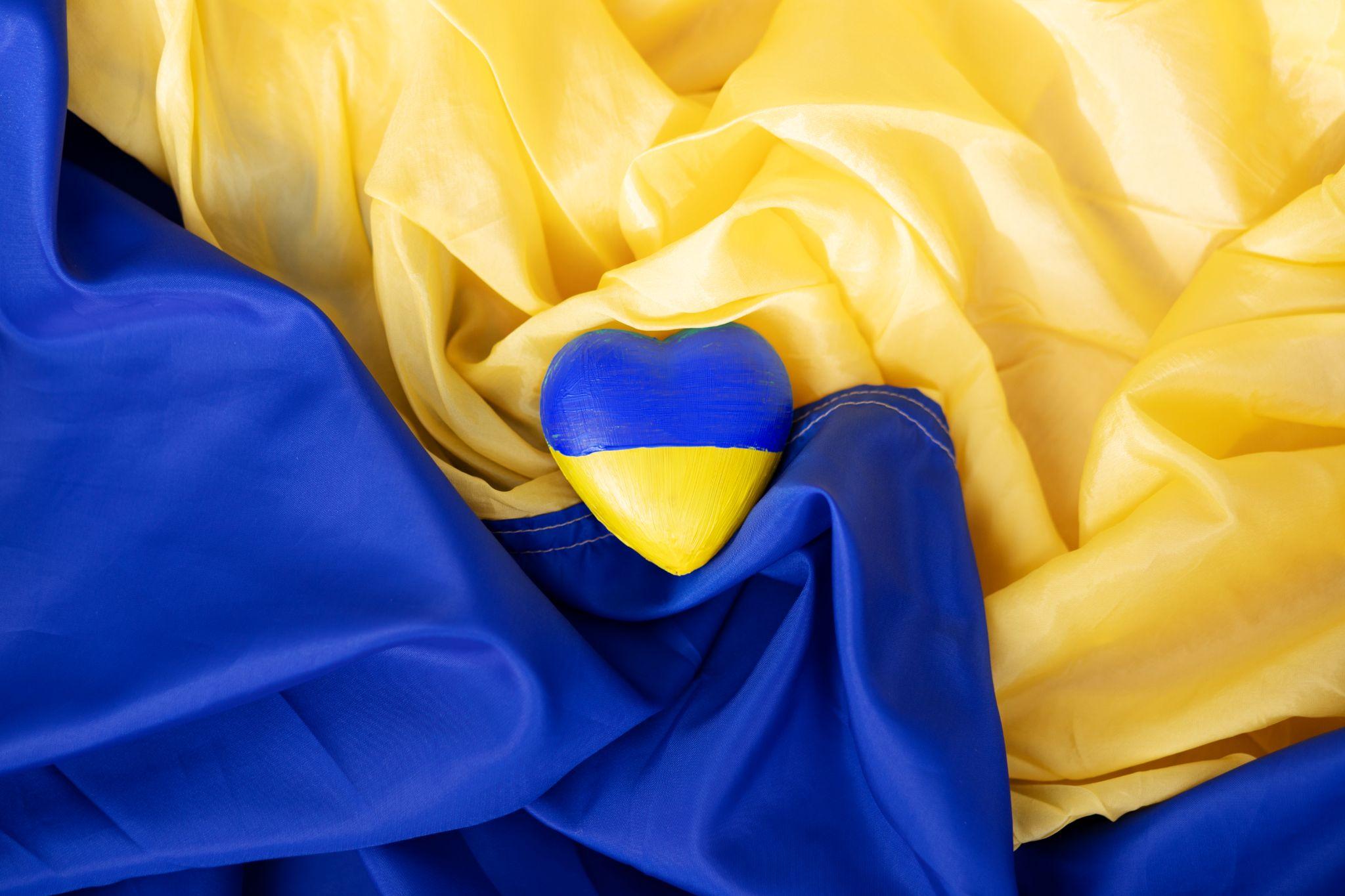 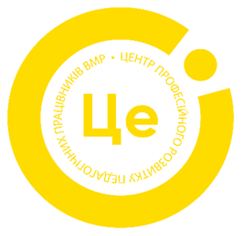 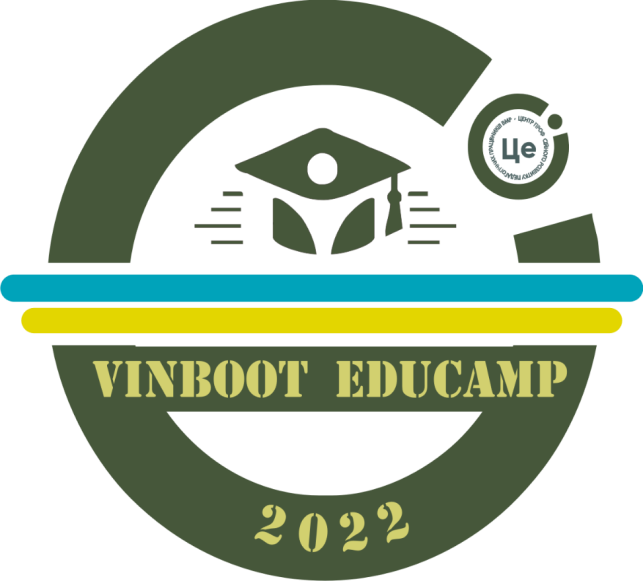 Vin BOOT EduCAMP 2023Фаховий модуль керівників закладів освіти
Спікер – Альона Дідик, директор КУ «ЦПРПП ВМР»
(067) 858 61 59          didyk@galaxy.vn.ua
Документи, що регламентують освітню дііяльність у 2023/2024 н.р.
Закони України:
 «Про освіту».
 «Про повну загальну середню освіту».
Державні стандарти повної загальної середньої освіти:
в 5-6 класах – Державного стандарту базової середньої освіти(затвердженого постановою Кабінету Міністрів України від 30.09.2020 р. No 898). 
в 7 – 9 класах – Державного стандарту базової та повної загальної середньої     освіти (затвердженого Постановою КМУ від 23 листопада 2011 року No1392);
на рівні профільної середньої освіти (в 10 – 11/12 класах) – Державного стандарту базової та повної загальної середньої освіти (затвердженого Постановою КМУ від 23 листопада 2011 р. №1392).
Типові освітні програми для закладів загальної середньої освіти:
у 5- 6 класах – Типової освітньої програми для 5 – 9 класів закладів загальної         середньої освіти (затвердженої наказом Міністерства освіти і науки України від 19.02. 2021 No 235).
у 7-9 класах – Типової освітньої програми закладів загальної середньої освіти  ІІ ступеня (затвердженої наказом Міністерства освіти і науки України від 20.04. 2018 № 405).
на рівні профільної середньої освіти Типової освітньої програми закладів середньої загальної освіти ІІІ ступеня (затвердженої наказом МОНу від 20.04.2018 №408 у редакції наказу МОН від 28.11.2019 №1493 зі змінами).
  Накази Міністерства освіти і науки України:
від 07 червня 2023 р. № 705 «Про проведення всеукраїнського конкурсу «Учитель року-2024″»
від 15.05.2023 № 563 «Про затвердження методичних рекомендацій щодо окремих питань здобуття освіти в закладах загальної середньої освіти в умовах воєнного стану в Україні»
від 09.09.2022 р. № 805 «Про затвердження Положення про атестацію педагогічних працівників»
від 08 серпня 2022 року № 707 «Про затвердження Інструкції з ведення ділової документації у закладах загальної середньої освіти в електронній формі»
   від 01.04.2022 №289 «Про затвердження методичних рекомендацій щодо оцінювання навчальних досягнень учнів 5-6 класів, які здобувають освіту відповідно до нового Державного стандарту базової середньої освіти»
від 8 вересня 2020 року №1115 і зареєстровано в Міністерстві юстиції 28 вересня 2020 року за №941/35224 «Деякі питання організації дистанційного навчання»
Документи, що регламентують освітню дііяльність у 2023/2024 н.р.
Листи МОНу
від 17 травня 2023 р. №1/6990-23 «Про підготовку закладів освіти до нового навчального року та проходження зимового періоду 2023/2024 року
Від 16 серпня 2023 р.  № 1/12186-23 «Про організацію 2023/2024 навчального року в закладах загальної середньої освіти»
від 14.08.23 №1/12038-23 «Про переліки навчальної літератури та навчальних програм, рекомендованих Міністерством освіти і науки України для використання в освітньому процесі закладів освіти у 2023/2024 навчальному році»
Інші документи
Наказ Міністерства охорони здоров’я України від 01 серпня 2022 року № 1371 «Про затвердження Змін до деяких наказів Міністерства охорони здоров’я України» (щодо тривалості онлайн-уроків для школярів)
Державна служба України з надзвичайних ситуацій № 03-1870/162-2 від 14.06.2022 року «Про організацію укриття працівників та дітей у закладах освіти»
Наказ МОЗ №2205 від 25.09.2020 «Про затвердження Санітарного регламенту для закладів загальної середньої освіти»
Положення про сертифікацію педагогічних працівників (зі змінами від 24.12.2019 р)
Інструкція з діловодства у закладах загальної середньої освіти
Положення про інституційну та дуальну форми здобуття повної загальної      середньої освіти, затвердженого наказом МОНу 23 квітня 2019 року № 536 (у редакції наказу МОНу України від 10 лютого 2021 року No 160), зареєстрованим в Міністерстві юстиції України 22 травня 2019 р. за № 547/33518
Положення про індивідуальну форму здобуття повної загальної середньої     освіти, затвердженого наказом МОН України 12.01.2016  № 8 (у редакції наказу МОН України від 10 лютого 2021року No 160), зареєстрованим в Міністерстві юстиції України 03 лютого 2016 р. за № 184/28314.
Порядок зарахування, відрахування та переведення учнів до державних та  комунальних закладів освіти для здобуття повної загальної середньої освіти,   затвердженого наказом МОН України 16.04.2018   No 367, зареєстрованим в Міністерстві юстиції України 05 травня 2018р за No 564/32016.
Перелік навчальної літератури та навчальних програм, що мають грифи «Рекомендовано Міністерством освіти і науки України», «Схвалено для використання в освітньому процесі» або висновок «Схвалено для використання в загальноосвітніх навчальних закладах.
Сценарії Першого уроку 2023/2024 навчальному році
Структура навчального року
важливо
на період дії воєнного стану 2023/2024 навчальний рік  
може тривати більше або менше 175 днів.
Тривалість та структура навчального року визначається закладом освіти з урахуванням навчального часу на проведення державної підсумкової атестації, навчальної практики, додаткових консультацій для усунення прогалин у навчанні, навчально-польових занять/зборів і навчально-тренувальних занять   предмета «Захист України», інших форм організації освітнього процесу, визначених освітньою програмою закладу освіти.
Педагогічною радою закладу освіти визначаються також тривалість навчального тижня (п’ять чи шість днів), дня, занять і відпочинку.
У закладах освіти щоденно о 9 годині 00 хвилин має проводитись
загальнонаціональна хвилина мовчання
Освітній процес організовується в безпечному освітньому середовищі
Наказ Міністерства охорони здоров’я України від 01 серпня 2022 року № 1371 «Про затвердження Змін до деяких наказів Міністерства охорони здоров’я України»
10. В умовах воєнного стану, надзвичайної ситуації іншого характеру безперервна тривалість навчальних занять при організації дистанційного навчання у синхронному форматі не повинна перевищувати для учнів:
5-6 класів – 2 навчальних занять по 45 хв. або 3 – по 35 хв., або 4 – по 25 хв.;
7-9 класів – 2 навчальних занять по 45 хв. або 3 – по 40 хв., або 4 – по 30 хв., або 5 – по 25 хв.;
10-11 класів – 3 навчальних занять по 45 хв. або 4 – по 35 хв., або 5 – по 30 хв., або 6 – по 25 хв.
Форма організації освітнього процесу може змінюватися впродовж навчального року в   залежності від безпекової ситуації у населеному пункті.
Тривалість виконання завдань для самопідготовки учнів у позанавчальний час не рекомендується :
більше 1 години у 3 – 5 класах, 
1,5 години у 6 – 9 класах,  
2 години - у 10-11(12) класах.
Якість освіти під час війни: виклики
Війна та пандемія: головні виклики для системи освіти   Через повномасштабне вторгнення РФ українці були вимушені пристосовуватися до нових умов у багатьох сферах життя, і система освіти не стала виключенням. За даними дослідження Державної служби якості освіти при МОН, за останній рік на рівень успішності учнів найбільше вплинула зміна форми навчання з очної на дистанційну, а також нестабільні умови проведення уроків (повітряні тривоги, перебої зі світлом та інтернетом).
Крім того, погіршився психологічний стан здобувачів освіти. В дослідженні зазначається, що порівнюючи з початком лютого 2022, в два рази збільшилася кількість учнів, які почуваються тривожно й напружено. У 1,5 рази більше дітей почуваються втомлено. Анкетування серед педагогів, батьків та учнів 150 українських шкіл у різних регіонах показало, що результати навчання погіршилися, але трохи більше в селах ніж у містах.
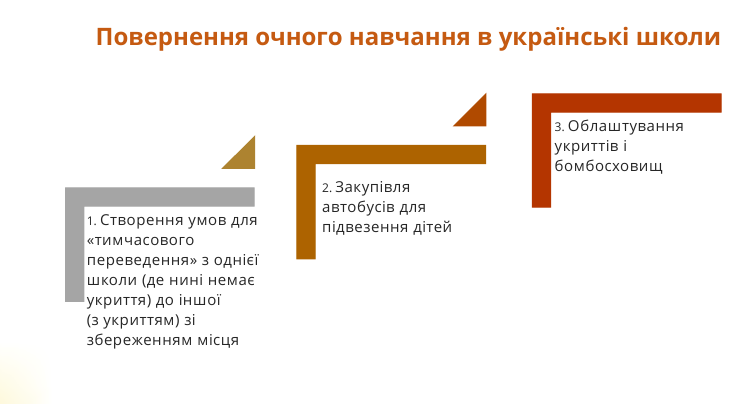 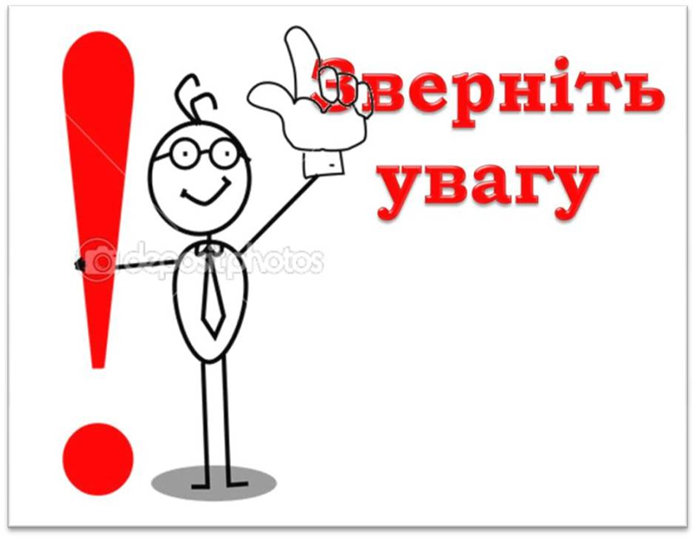 Якість освіти під час війни: виклики.
1. Безпека в школах під час війни
Насамперед є заклади освіти, які досі не мають укриттів. Чи насправді облаштовані сховища зможуть захистити дітей – невідомо.
«Ідеться і про фізичну безпеку, як-от облаштовані укриття, і про організацію роботи в укриттях, і про те, що робити у випадку повітряної тривоги. Наприклад, для останнього потрібні навчання та тренування, як діяти у випадку загрози», – коментує Сергій Горбачов.
У закладі освіти має бути наказ про особливий порядок дій: чітко розподілені обов’язки та повноваження всіх, хто перебуває в школі, прописані шляхи евакуації з приміщення чи переміщення в укриття, дії під час переміщення
Ще один виклик: чи має людина, яка живе в сусідньому будинку, право скористатися укриттям у закладі освіти, коли там є діти? Це досі невирішене питання, що постало гостріше, коли в школах почали організовувати пункти незламності.
2. Освітні втрати
Влітку 2 тисячі дітей узяли участь у проєкті ГО «Смарт освіти», щоби наздоганяти програму. Вони відчували, що мають прогалини в знаннях із математики, української та англійської мов. 
«Освітні втрати – різні у всіх дітей. На це впливає близькість до лінії фронту, частота повітряних тривог, навчання офлайн чи лише онлайн, ситуація з електроенергією тощо. 
Також є і будуть діти, які повертаються в Україну з-за кордону. Різниця між програмами України й будь-якої іншої країни – разюча, програми несинхронізовані. До того ж діти, які повертаються з-за кордону, не вивчали українську мову, літературу чи історію України.
За кордоном діти також мають різний досвід навчання. Є діти, яким знання мови дозволило піти у звичайні класи та навчатися мовою країни, у якій вони тимчасово мешкають. Є ті, які навчалися в інтеграційних класах – їм не ставили оцінки, вони вивчали мову країни. Решту предметів вони могли не вивчати деякий час.
Інша проблема – мовний бар’єр для опанування освітньої програми в країні перебування. Діти, які не знають мову країни проживання, не можуть здобувати освіту. Тобто мають подвійні освітні втрати.
«Для таких дітей треба буде вибудовувати індивідуальні освітні траєкторії,щоби інтегрувати їх. Тут не може бути одного підходу й рішення. Наприклад, дати всім один компенсаторний рік. Адже в одних дітей – великі освітні втрати, а в інших – ні. І така ситуація може бути в межах одного класу.
3. Діти, які навчаються одночасно у двох школах або мають багато додаткових занять
Ці діти мають менше освітніх втрат – і це плюс. Вони, будучи за кордоном, доєднуються до українських занять у своїх школах. Здебільшого йдеться про тих, хто за кордоном, але планує повернутися в Україну.
Однак, проблема в тому, що ці учні можуть виснажитися або взагалі втратити мотивацію до навчання через перевантаження.
4. Учні та вчителі виснажені (психологічний стан)
На початку навчального року сімейна та дитяча психологиня Світлана Ройз проводила тренінг для вчительок в Івано-Франківську.
«Тоді одна вчителька поділилася: «Я знаю дітей у своєму класі, вони добре навчалися до війни. А тепер частина дітей не може запам’ятати три рядки з вірша, а інша – включається в роботу, наполегливо працює і добре вчиться. Чому так?»,  – розказує Галина Титиш.
Психологиня пояснила, що це – спосіб опрацювання стресу й реакції на стрес. Для деяких дітей навчання – це зона, яку вони можуть контролювати, бачити результат і відокремитися від емоцій. Тому вони в це поринають.
А інші діти закриваються від навчання і завдань – у них немає на це ресурсу, спрацьовує захисний механізм, вони намагаються забезпечити базові потреби. Під час стресу когнітивні процеси пригнічені. У когось може бути тато на фронті, хтось втратив родичів чи будинок, хтось був під обстрілами, а хтось став свідком насильницьких дій абощо. Це стосується і вчителів.
5. Оцінювання навчальних досягнень
Батьки, діти яких тимчасово навчаються за кордоном, у соцмережах пишуть, що українські школи часто не визнають закордонних оцінок.
Проблема з оцінюванням стосується учнів, які виїхали за кордон, а потім повернулися. Школи мають перезараховувати навчальні досягнення дітей з інших шкіл і країн.
МОН пояснює, що механізми для цього є ЯКІ?, школа може самостійно із цим впоратися.
Дитина, яка повертається з-за кордону, має надати українській школі виписку з тих програм, тем і предметів, за якими вона навчалася. Школа має перевірити знання дитини, згідно з українською програмою, перезарахувати оцінки або протестувати й поставити свої.
Не існує єдиного підходу.
«Якби в загальній середній освіті була побудована система, яка за своїм функціоналом близька до Болонського процесу, було б простіше. Адже там є певні залікові показники, освітні кредити та програми. Кожна країна навчає дітей за своєю програмою, але результат цього навчання треба уніфікувати», – говорить Горбачов.
Цю проблему освітній омбудсмен пропонує вирішити так: або дати можливість українським дітям під час навчального дня в закордонній школі мати час для онлайн-навчання в Україні. Або ж МОН може укласти міждержавні угоди, якщо дитина навчається онлайн в українській школі – це підстава не відвідувати школу в країні перебування. Тоді учням не довелося б навчатися у двох школах одночасно.
6. Учителі за кордоном, яким не дозволяють викладати дистанційно в Україні
Чинне законодавство дає змогу працювати дистанційно. Місце, з якого працювати, має право визначати сам працівник. Водночас якщо заклад освіти працює очно або змішано, то рішення про те, чи дозволяти працівнику працювати дистанційно, ухвалює керівник.
Для цього має бути виданий наказ у закладі освіти про те, що вводиться дистанційний режим роботи.
7. Навчання на тимчасово окупованих територіях
На тимчасово окупованих територіях складно й небезпечно вчитися за українськими програмами. 
На щастя, є проблеми, для розв’язання яких вдалося знайти механізм. Як-от, якщо людина виїхала в іншу область і не звільнилася із закладу освіти на тимчасово окупованій території або в зоні бойових дій, вона має право написати заяву в центрі зайнятості «Прошу вважати мене звільненим (-ою) з такої-то посади» – і на наступний день її можна зараховувати на роботу в іншому закладі освіти. Це добре, адже директор школи не має права взяти на роботу людину, яка не звільнена з попереднього місця роботи.
8. Зруйновані школи
3126 закладів освіти постраждали від бомбардувань та обстрілів, а 337 з них зруйновано повністю.
Відновлення шкіл – це один із пріоритетів, які озвучували, зокрема, на Міжнародній конференції з питань відновлення України в Лугано. Загалом тут – надія на закордонних партнерів, які допоможуть Україні.
9. Реформа НУШ, яку сповна не реалізовують через війну
Реформу НУШ не реалізовують сповна з багатьох причин. Одна з ключових – проблеми з фінансуванням реформи в 5-6 класах. Через це, зокрема, перший семестр 2022-2023 року учні закінчили без підручників – їх  друкують за кошти донорів. Протягом 2022-2023 н.р. МОН України вдалося організувати друк таких підручників: 
-«Математика» – 100 %  від потреби; -«Природничі науки», «Пізнаємо природу», «Довкілля» – 75 % від потреби; -«Українська мова» – 100 % від потреби (очікуємо). 
Станом на 24.08.2023 року до шкіл ВМТГ доставлено 41500 підручників (82% від надрукованих). Решта підручників має бути доставлена протягом наступного тижня. На сьогодні не надруковані такі підручники для 6 класів: -«Географія»; -«Етика»; -«Інформатика»; -«Мистецтво»; -«Культура добросусідства»; -«Вчимося жити разом»; -«Здоров’я, безпека та добробут». Всі електронні версії підручників для 5 та 6 класів НУШ доступні до користування онлайн та завантаження в електронній бібліотеці ІМЗО (https://lib.imzo.gov.ua/yelektronn-vers-pdruchnikv/)
Не було коштів і на підвищення кваліфікації вчителів (найбільше пощастило тим школам, які мали пілотні класи й могли повчитися у своїх колег), а також на матеріально-технічне обладнання (класи не оновлюються і обладнання не купується).
10. Через війну не вдається проводити ЗНО
ЗНО – це об’єктивна форма оцінювання, ефективний інструмент добору до закладів вищої освіти. Але це – паперове оцінювання, у якому беруть участь абітурієнти, кожен із яких вибирає 3–5 предметів. Учасник оцінювання має прийти в пункт тестування і дві-три години виконувати завдання обраних тестів.
НМТ не є повноцінною заміною.
Доступ до освітнього процесу, забезпечення технічними засобами навчання, 
механізми адаптації освітнього процесу до викликів….
Освітні втрати, ментальне здоров’я, новітні технології в навчанні — ці виклики є актуальними для всього світу.
Щороку представники більшості країн об’єднуються на Education World Forum, щоб поділитися досвідом, мотивувати одне одного та спільно долати освітні перешкоди.
Ключовою темою цього форуму була всесвітня освітня криза. Експерти зі Світового банку говорили про те, що пандемія спричинила початок глобальної кризи. При цьому лише 19% країн мають реальні плани з відновлення освітніх втрат.
Світовий банк ще минулого року озвучив: вплив ковіду на освітню систему спричинив збитки на суму 17 трлн доларів для світової економіки.
Тому наразі всі топові освітні системи націлені на те, щоб ліквідувати освітні втрати, пов’язані з пандемією.
Експерти визначають низку причин освітньої кризи:
Вплив пандемії. Маємо освітні втрати та розриви. Адже нерівність доступу до освіти в часи пандемії лише поглибилася. Дистанційне навчання добре спрацювало в тих країнах, які були до нього готові, які гарно технічно забезпечені та вже використовували технології в навчанні. У тих країнах, де були прогресивні педагоги, хороші інвестиції в освіту та навчання вчителів. А там, де система просідала, дистанційка в рази поглибила освітню нерівність.
Учителі йдуть із професії, особливо молоді. Міністр освіти ПАР зазначив, що вчителі, пропрацювавши у школах три роки, змінюють професію та шукають інших можливостей з більшими зарплатами. Педагогів і так не вистачає, додається відтік молодих кадрів. Ця проблема є в багатьох державах. Навіть у країнах середнього розвитку та розвинених.
Мігранти, переселенці, біженці. Війна в Україні та інших країнах є причиною великого потоку мігрантів. Відповідно, дітей потрібно навчати, інтегрувати в освітні системи. За останні два роки, за оцінками експертів, у світі близько 60 млн переміщених дітей, яких потрібно інтегрувати в освітній процес. А вони часто не володіють мовою країни, в яку приїздять. І це виклик, що вимагає швидкої реакції від місцевих очільників освіти. Тому такими важливими є інклюзивні програми для дітей-переселенців.
Війни. Особливо в тих регіонах, де вони тривають досить довго. Наприклад, у Сирії війна триває близько 12 років. І в деяких регіонах виросло ціле покоління дітей, які зовсім не мали доступу до освіти.
Освітні тренди
Гейміфікація і технології
Один із трендів, які називають експерти, — технологізація освітнього процесу. Змішаний формат показав свою ефективність там, де був якісний фундамент. І зараз багато країн використовують технології як один з інструментів подолання освітньої кризи.
Штучний інтелект — це одна з ключових тем, що цікавить учителів, викликає шквал суперечливих запитань та обговорень. Засновник організації Code.org Хаді Партові говорить про те, що чим швидше і якісніше вчителі опанують ШІ, тим краще буде організований навчальний процес. Адже це допоможе і вчителям в їхній роботі, і дітям в опануванні сучасних навичок, які їм необхідні.
Інклюзивність
Цей тренд зберігає свою актуальність, адже я чую про нього на кожному форумі, який відвідую. Але цікаво, що це поняття обговорюють ширше. Наприклад, діти переселенців та їхня інтеграція в навчальний процес — це теж про інклюзію. Навчання дітей з різних соціальних прошарків також її стосується. Тобто світове поняття інклюзії значно ширше, ніж ми звикли його сприймати в Україні.
Партнерство
Це про взаємодію школи, батьків, дітей та громади. Ми звикли до трикутника партнерства — школа, батьки, діти. Коли додається громада, школа стає певним осередком, місцем розвитку громади. Вона може ініціювати різні проєкти всередині. Батьки зі шкільною адміністрацією та дітьми можуть розв’язувати проблеми місцевих громад.
Ідеї для української освіти
Деякі ідеї з Education World Forum які можливо втілити в українському освітньому просторі. 

Турбота про ментальне здоров’я. Це також один з освітніх трендів, про який говорили на форумі. Хотілося б, щоб ментальне здоров’я було основою освітнього процесу в Україні. Враховуючи фактор пандемії та війни, для нас важливою є турбота про психоемоційний стан.
Є різні способи, як можна впроваджувати турботу про ментальне здоров’я в навчальний процес. Це можуть бути щоденні ресурсні практики для вчителів і дітей. Наприклад, йога, дихальні вправи чи спортивні заняття.
Результати навчання й оцінки — це, безперечно, важливо. Проте слід розуміти: сприймати навчальний матеріал дитина може лише тоді, коли вона психологічно стабільна та здорова. Так само вчителі можуть щось давати лише тоді, коли самі наповнені. Тому мені дуже хотілося б, щоб в Україні на рівні держави були впроваджені якісні програми підтримки ментального здоров’я.
Максимально ефективне використання фінансів, що виділяються на освіту. Незалежно від того, чи це державні, чи донорські кошти. Щоб утілити це, проводять дослідження запропонованих ініціатив. І кошти виділяють туди, де на основі перевірених даних передбачаються суттєві позитивні зміни.
Це добре працює на рівні різних систем: і там, де обмежене фінансування освіти, і там, де його достатньо.
Дуже хотілося б в Україні запровадити таку практику, коли є чітке розуміння та аналіз проблематики, проведені певні пілотні дослідження, що показують ефективність використання коштів. І лише тоді виділяють гроші на ті чи ті речі.
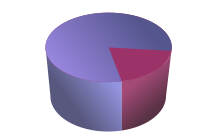 Закон Парето (також відомий як правило Парето 80—20) емпіричне правило, описане Джозефом Мозесом Юраном (назване на честь економіста і соціолога Вільфредо Парето), яке в найбільш загальному вигляді формулюється так: «20% зусиль дають 80% результату, а інші 80% зусиль - лише 20% результату».
Правило Парето може використовуватися як базова установка під час аналізу чинників ефективності будь-якої діяльності і оптимізації її результатів. 
Це універсальний принцип оптимізації діяльності: якщо ми зможемо правильно обрати мінімум найважливіших дій, ми отримаємо  80% від запланованого результату.
                                                     Наслідки принципу Парето
Є небагато значущих чинників, які радикально впливають на якість роботи нашої школи. Досягнення бажаних результатів спричиняється невеликою частиною факторів чи дій.
Більша частина зусиль є «марною працею» і не призводить до бажаного результату, тому слід знайти «ключові напрямки», куди вкласти 20 % зусиль, щоб отримати 80 % результату.
                                                   Завершіть  речення:
У нашій школі «20% зусиль, які дають 80%» результату це…
Діями(колективними чи індивідуальними), які є не справляють реального впливу на досягнення бажаного результату і призводять лише до непродуктивного марнування часу та зусиль є…
Саме на наступних зусиллях нам треба в першу чергу сфокусуватися для того, щоб досягнути прориву до нової якості освіти…
Яка ваша думка щодо наступної інтерпретації принципу Парето стосовно зусиль, які прикладаються до учнів:  на 80% учнів припадає  20% зусиль педагога, а інші 20%(обдарованих і тих, що вимагають особливої педагогічної уваги) потребують докладання 80% зусиль?
ТОП-методи Нематеріальної Мотивації Колективу
Низька мотивація персоналу та відсутність інтересу до роботи - одна з найактуальніших проблем сьогодення.
Методи підвищення мотивації можна умовно поділити на дві групи: матеріальні та нематеріальні. Матеріальні методи – грошові винагороди та заохочення до успіхів за допомогою матеріальних благ – не можна назвати надійними. Зазвичай вони дозволяють мотивувати персонал лише на нетривалий час. А у довгостроковій перспективі взагалі можуть призвести до того, що працівники перестануть щось робити, поки не отримають якусь нагороду за виконання своєї роботи.
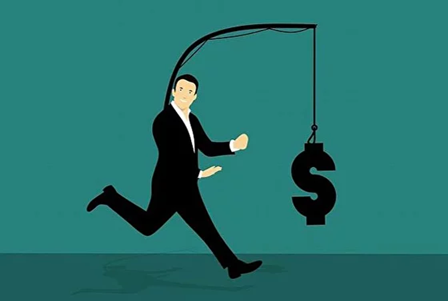 Звичайно, ми живемо у матеріальному світі, в якому неможливо мати безпеку та базовий комфорт, не маючи грошей. Тому гідна заробітна плата та хороші умови роботи є необхідними для того, щоб Ваші робітники хотіли працювати.
1. Похвала
Один із найкращих методів збільшити ентузіазм працівників у роботі - це похвала та підтвердження досягнень робітників. Коли Ви висловлюєте подяку працівникам за хорошу роботу або досягнення, Ви показуєте, що цінуєте все, що вони роблять. Не випадково на сайтах багатьох міжнародних корпорацій є розділ із найкращими працівниками року, де можна побачити їхні досягнення. Таким чином відбувається мотивація робітників працювати з більшою віддачею та добиватися ще кращих результатів. Підтвердження працівникам того, що їхні дії приносять користь і становлять цінність, можна порівняти з “підзарядкою”, яка дає працівникам новий запас сил задля досягнення поставленої мети. Навіть простого "дякую за хорошу роботу" часом може бути достатньо, щоб підвищити залученість працівника і збільшити ефективність його роботи.
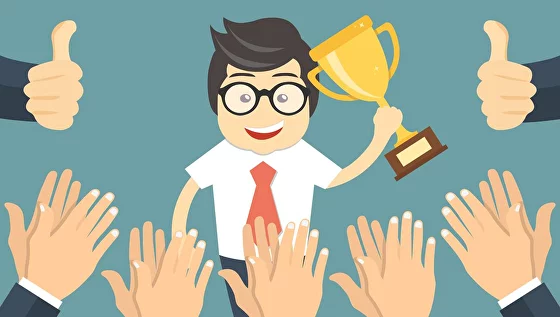 Якщо керівник не висловлює подяку підлеглим за їхні успіхи і не відзначає їх досягнення, то працівники починають думати, що їхні зусилля та внесок у розвиток просто не помічають. Таким чином, керівник поступово знищує у персонала будь-яке бажання працювати. Те, що працівники почуваються недооціненими і вважають, що керівництво не помічає, скільки вони роблять, дуже часто стає причиною звільнення. Пам'ятайте, що Ви можете втратити розумних працівників, якщо не будете показувати їм, що помічаєте і цінуєте досягнуті ними результати.Хочу звернути Вашу увагу на те, що відзначати похвалою потрібно лише реальні досягнення персоналу. Не потрібно незаслужено хвалити працівників, це приносить більше шкоди, ніж користі. Якщо хтось з Ваших підлеглих робить помилки в роботі, не потрібно заплющувати на це очі та вигадувати приводи, за які можна його похвалити. Варто сказати йому про те, що він робить не так і як він може це виправити. Але коли він виправить свою помилку, обов'язково потрібно дати йому підтвердження того, що Ви це побачили та оцінили.
2. Роз'яснення мети
Ви помічали, що ми втомлюємося від будь-якої діяльності, якщо займаємося нею без мети? Як правило, робота без мети не має для людини жодної цінності і швидко набридає їй. Тільки коли ми прагнемо якоїсь мети, у нас є бажання щось робити. Тому один із способів мотивувати робітників працювати з максимальною віддачею – зацікавити їх метою компанії. Нематеріальна мотивація колективу неможлива без мети, яку Ваші працівники мають забажати досягти. Мета - це те, що надихає людину, розпалює її ентузіазм, дає енергію і сили, необхідні для подолання перешкод, що виникають, на шляху до досягнення результатів.
Тому обов'язково ознайомте працівників з метою і спробуйте передати їм Ваше бачення того, яку користь вони зможуть принести, якщо допоможуть її здійснити. Заклад освіти здатен зробити щось значуще та змінити життя суспільства на краще? Обов'язково зосередьте на цьому увагу Ваших працівників. Ви дотримуєтеся високих стандартів якості у роботі та прагнете надавати найкращий освітні послуги у місті? Говоріть про це тим, хто приходить до вас працювати.
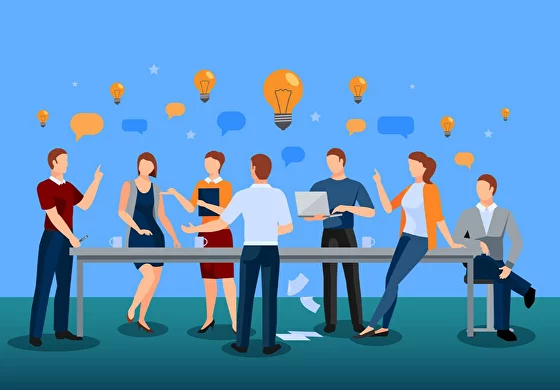 3. Навчання працівників
Ще один шлях для підвищення інтересу працівників - навчання персоналу. Для багатьох людей дуже важливо розвивати та вдосконалювати свої професійні навички, а також рости як спеціаліст у своїй галузі. І якщо надати їм таку можливість, вони з радістю будуть застосувати свої знання та вміння для досягнення значних результатів роботи та реалізації мети закладу освіти. Крім того, чим краще працівник знає всі нюанси своєї роботи, тим більше він впевнений і успішний на своїй посаді. І тим легше йому контролювати справи у своїй галузі та досягати потрібних результатів. Однак, тут важливо розуміти, чи справді працівник хоче навчатися і дізнаватися щось нове про свою сферу діяльності. Якщо у нього немає такого бажання, для працівника це буде покарання, а не мотивування.
4. Кар'єрне зростання та перспектива розвитку
Нефінансова мотивація колективу передбачає роботу із статусом серед працівників. Намагайтеся регулярно обговорювати з персоналом можливості їхнього кар'єрного зростання та перспективи розвитку у Вашій компанії. Щоб працівники хотіли робити внесок у розвиток, їм необхідно розуміти, яких вершин вони зможуть досягти, працюючи в ній. Знання того, як може підвищитися їх статус після завершення успішного проекту або після певного періоду роботи з хорошими показниками, може мотивувати робітників працювати з повною віддачею та досягати визначеної мети. Для багатьох людей підвищення на посаді є метою, яка їх надихає. Обговорюючи з працівниками перспективу їхнього зростання, Ви тримаєте їхню увагу на цій меті та допомагаєте її досягти.
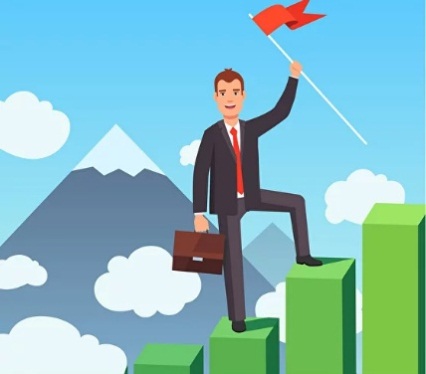 5. Додаткові привілеї
Ще одним способом підвищення мотивації персоналу можуть бути додаткові привілеї, якими Ви нагороджуєте працівників за їх успіхи. Нагороджуючи працівників, які мають значні результати у роботі, особливими повноваженнями, Ви створите їм стимул працювати з повною віддачею і швидше виконувати поставлені завдання.Щоб цей метод був більш ефективним, рекомендую Вам заздалегідь дізнатися у працівників, яку нагороду їм дійсно хотілося б отримати за відмінну роботу. Якщо додаткові привілеї будуть по-справжньому мати цінність, Ваші працівники будуть з радістю прикладати максимальних зусиль для досягнення результатів, необхідних для отримання цих привілеїв.
6. Участь у житті працівників
Старайтеся виділяти час для спілкування з Вашими працівниками. Цікавлячись їхніми справами та даючи їм можливість у разі потреби прийти до Вас за порадою, Ви тим самим показуєте їм, що цінуєте їх. Живе спілкування з керівником формує у працівників довіру і, як наслідок, підвищує їхню лояльність до компанії. Згідно з дослідженням компанії Edelman, близько 80% працівників вважають, що відсутність спілкування з керівником є ​​достатньою причиною, щоб змінити місце роботи. Пам'ятайте, що Ви можете значно підвищити залученість Ваших підлеглих до роботи, просто спілкуючись з ними та дізнаючись, як у них справи, і чи є у них пропозиції про те, як зробити їхню роботу ще кращою.
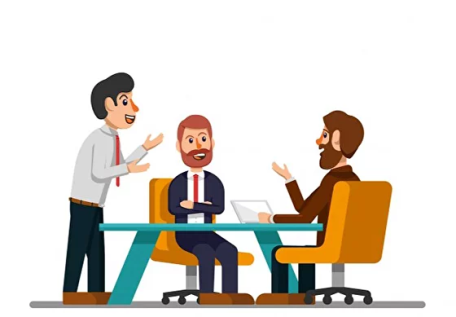 7. Елемент гри у роботі
Ви помічали, наскільки ми захоплені, коли граємо у будь-що, чи то шахи, карти чи баскетбол? У цей момент наша увага повністю зосереджена на тому, щоб перемогти, ми робимо для цього все можливе і при цьому отримуємо задоволення від гри. Ви хотіли б, щоб Ваші працівники виконували робочі завдання з таким же завзяттям, як люди, які беруть участь у спортивних змаганнях? Тоді постарайтеся внести в роботу елемент гри.
А гра - це те, що захоплює людину, викликає в неї азарт і утримує її інтерес на конкретній меті. Тому гра є ефективним інструментом підвищення мотивації персоналу.
8. Корпоративна культура
Корпоративну культуру можна порівняти з фундаментом, на якому будується ставлення працівників до їхньої компанії. Вона багато в чому визначає, як Ваша команда взаємодіє один з одним. Ви можете працювати з корпоративною культурою, вводити нові традиції або створювати заходи, які підвищуватимуть бойовий дух працівників та їхнє бажання працювати. Наприклад, Ви можете регулярно проводити з працівниками спільні координації, на яких Ви обговорюєте успіхи вашого персоналу та визначаєте мету на найближче майбутнє. Це може значно згуртувати колектив, а також сконцентрувати увагу працівників на цілях компанії.
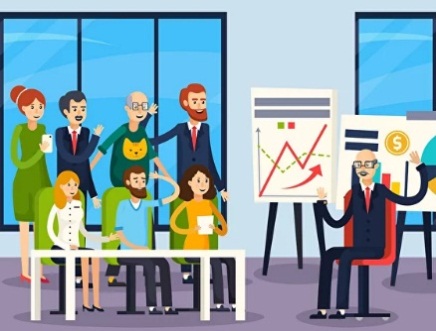 Джек Уелч, працюючи в General Electric, запровадив традицію у різний спосіб святкувати будь-які досягнення і перемоги працівників. Він пропонував робітникам вітати один одного, коли вони успішно виконували робоче завдання, і радив менеджерам організовувати корпоративи або спільні виїзди, якщо досягнення підлеглих було особливо значущим. Швидше за все, Ви також можете вигадати якийсь звичай для Вашої компанії, який показуватиме працівникам, що Ви цінуєте їхню роботу, і викликатиме в них бажання досягати нових вершин.
Практична робота
Напишіть сумну (оптимістичну) історію тільки з трьох слів про вплив мотивації на якість шкільної освіти.
Гірше не буде!
Усе тільки починається
За матеріалами Олексія СамойленкоГенерального директора компанії 
"Перформія Україна"
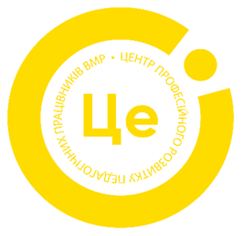 Комунальна установа «Центр професійного розвитку педагогічних працівників Вінницької міської ради
або КУ №ЦПРПП ВМР»
Сайт Центру за покликанням:
https://cprvmr.edu.vn.ua/
Адреса Центру: 
м. Вінниця вул. Мури 4
Керуй своїми очікуваннями
Проактивно керуй своїм стресом
Знай свої тригери
Відділяй роботу від побуту
Спілкуйся з собою та іншими
Підтримуй зв'язки
Керуй тим, чим можеш
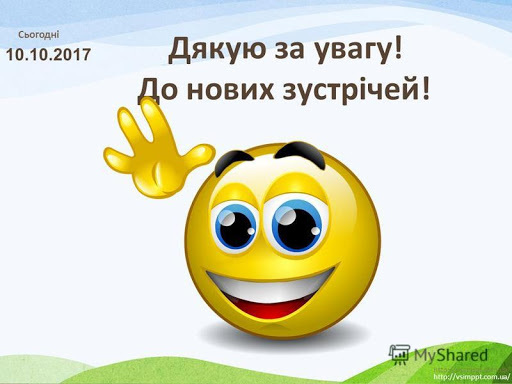 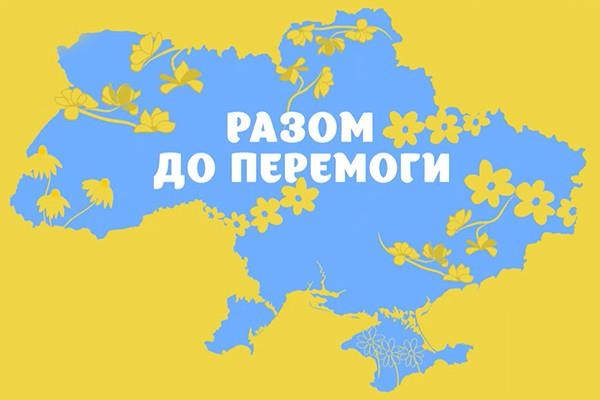 36